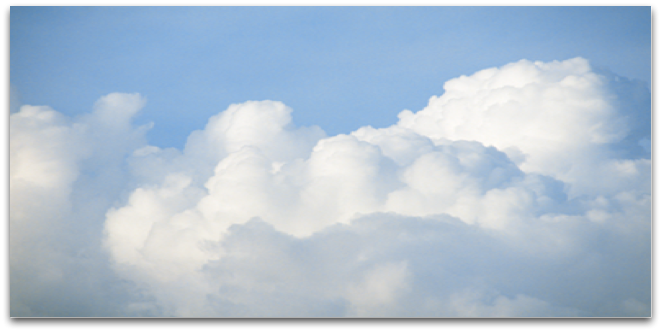 Percent Oxygen in Air
012-10748 r1.04
Percent Oxygen in Air
Introduction
Each page of this lab that contains the symbol

should be inserted into your journal.  After completing a lab page with the snapshot symbol, tap         (in the upper right hand corner) to insert the page into your journal.
Journals and Snapshots
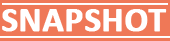 The Snapshot button is used to capture the screen.
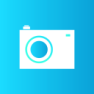 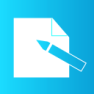 The Journal is where snapshots are stored and viewed.
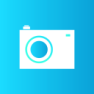 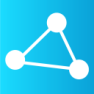 The Share button is used to export or print your journal to turn in your work.
Note: You may want to take a
snapshot of the first page of
this lab as a cover page for 
your Journal.
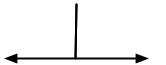 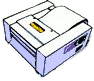 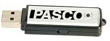 Percent Oxygen in Air
Lab Challenge
We get oxygen needed for respiration from the air around us. We hear on the news that the amount of greenhouse gases in the air is increasing. Obviously, air isn't only oxygen, but a mixture of different gases.
What percent of the molecules in air is oxygen?
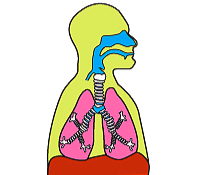 Nose
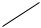 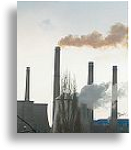 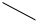 Lungs
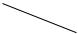 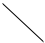 Mouth
Percent Oxygen in Air
Background
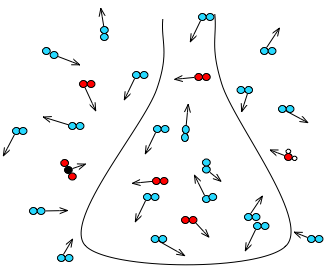 Air is a mixture made of nitrogen molecules, oxygen molecules and a very small amount of other molecules such as carbon dioxide and water.  
Gas molecules are in constant motion zipping through space and colliding into things.
oxygen, O2
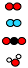 nitrogen, N2
carbon dioxide, CO2
water, H2O
Air molecules inside and outside of a flask.
Percent Oxygen in Air
...Background
Force
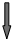 Pressure is the average force spread over an area and is measured in the SI unit of Newton per square meter (N/m2), also known as a Pascal (Pa).  
Air exerts pressure when the particles collide with their container.
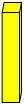 Force
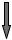 2 
N
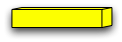 2 Newtons
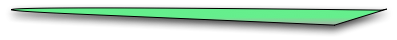 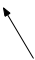 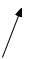 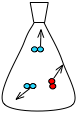 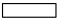 Area
Air particles collide with force against the surface of their container.
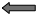 Percent Oxygen in Air
...Background
Air pressure can change when 1) temperature, 2) volume, or 3) the amount of air particles changes.
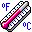 Temperature:
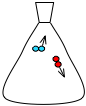 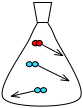 When air is heated, the air particles move faster causing more collisions per second and thus increasing the pressure.
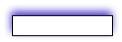 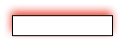 COLD
HOT
Percent Oxygen in Air
...Background
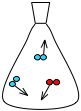 Volume:
When the volume of a container holding a gas increases, the pressure decreases. This is because the particles have more space to move around in and therefore collide with the container less often.
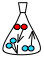 100 mL
500 mL
Amount of Air Particles:
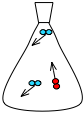 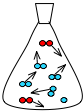 3 molecules
7 molecules
If more particles are added, there will be more collisions and a correspondingly higher pressure.
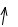 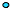 Percent Oxygen in Air
Self-Check
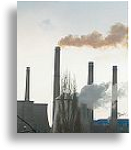 Air is a ___________. 
 mixture
  pure substance
  compound
  element
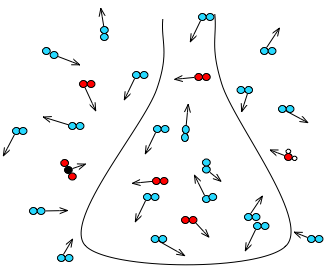 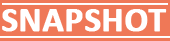 [Speaker Notes: L6 – text box
	[ The best choice is … (tap here to enter text) ]]
Percent Oxygen in Air
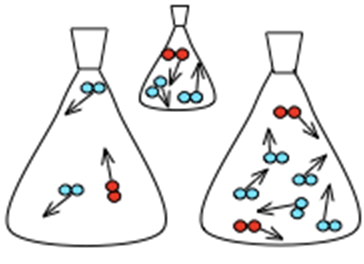 Self-Check
2.  Which of the following does not affect air pressure?  
 temperature
  the number of gas particles
  the color of the gas
  gas particles colliding with their container
  the volume of the container
100 mL
500 mL
500 mL
Air inside flasks
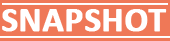 [Speaker Notes: L6 – Text box
	[ The best choice is … ]]
Percent Oxygen in Air
...Background
In this lab oxygen gas molecules will be removed from a container through the following reaction: 
Oxygen gas (O2) from the air reacts with iron (Fe) in steel wool to form rust (Fe2O3).
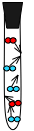 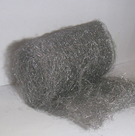 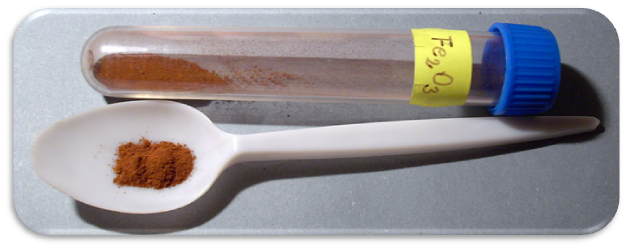 +
3 O2(g)  +  4 Fe(s)                  2 Fe2O3(s)
Percent Oxygen in Air
...Background
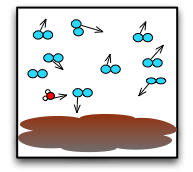 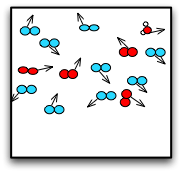 Oxygen as a reactant is a gas and contributes to the total pressure.
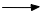 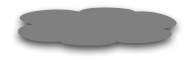 iron and rust
iron
iron and air
iron, air, and rust
After the reaction, oxygen combined with the iron to become a new substance, rust, which is a solid. This removal of oxygen will affect the gas pressure. Nitrogen and the other molecules in the air do not react with iron and just bounce off unchanged.
Percent Oxygen in Air
Safety
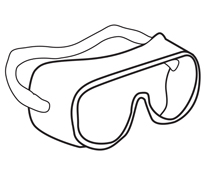 Follow all common laboratory safety procedures.
Vinegar is a weak acid. Avoid contact with the eyes and wash hands after handling glassware, steel wool, and equipment.
BE SAFE
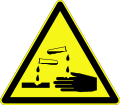 Always wash hands to remove residue before leaving
Percent Oxygen in Air
Materials and Equipment
Collect all of these materials before beginning the lab.
Data collection system
Absolute pressure sensor
Sensor extension cable
Quick-release connector
Tubing connector
Tubing (1-2 cm) 
Test tube, 25-mm x 150-mm
One-hole stopper to fit test tube
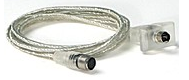 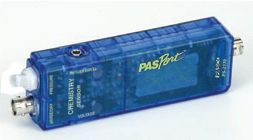 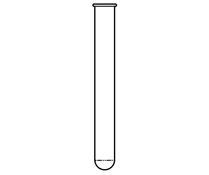 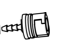 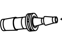 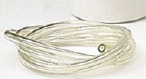 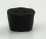 Percent Oxygen in Air
Materials and Equipment
Collect all of these materials before beginning the lab.
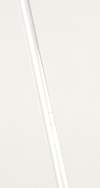 Stir rod
Beaker, 150-mL
Beaker, 500-mL
Steel wool, fine mesh, 1.0 g
White vinegar, 50-60mL
Glycerin, 2 drops
Paper towels
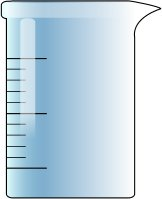 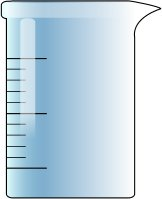 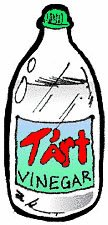 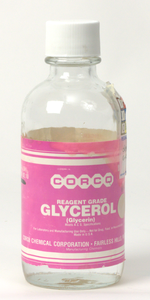 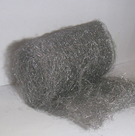 Glycerin
Percent Oxygen in Air
Sequencing Challenge
The steps to the left are part of the procedure for this lab activity. They are not in the right order. Determine the correct sequence of the steps, then take a snapshot of this page.
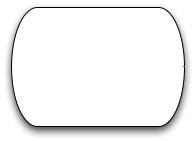 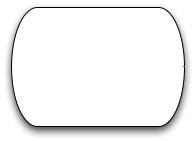 A. Create a closed container with air and steel wool and then start to collect pressure data.
B. Measure the initial and final pressure values and use them to calculate the percent oxygen in air.
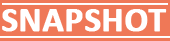 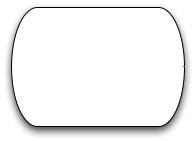 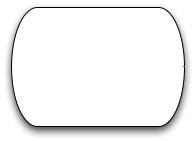 C. Clean the steel wool with vinegar so that oxygen can react with the iron.
D. When the pressure stabilizes, stop collecting data.
[Speaker Notes: L6 – text box
	[ The correct sequence of steps is … ]]
Percent Oxygen in Air
Prediction
Q1: What will happen to the pressure inside the test tube as the reaction occurs? Draw your prediction on the graph provided.*
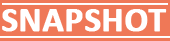 *To Draw a Prediction:
Tap        to open the tool palette.
Tap        then use your finger to draw your prediction.
Tap        when finished.
If you make a mistake, tap                         	    to clear your prediction.
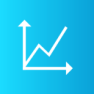 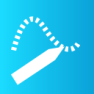 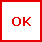 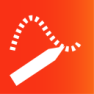 Percent Oxygen in Air
Setup
Connect the quick-release connector to the stopper using the tubing connector and the 1- to 2-cm piece of tubing. Put a drop of glycerin on the connectors as necessary.
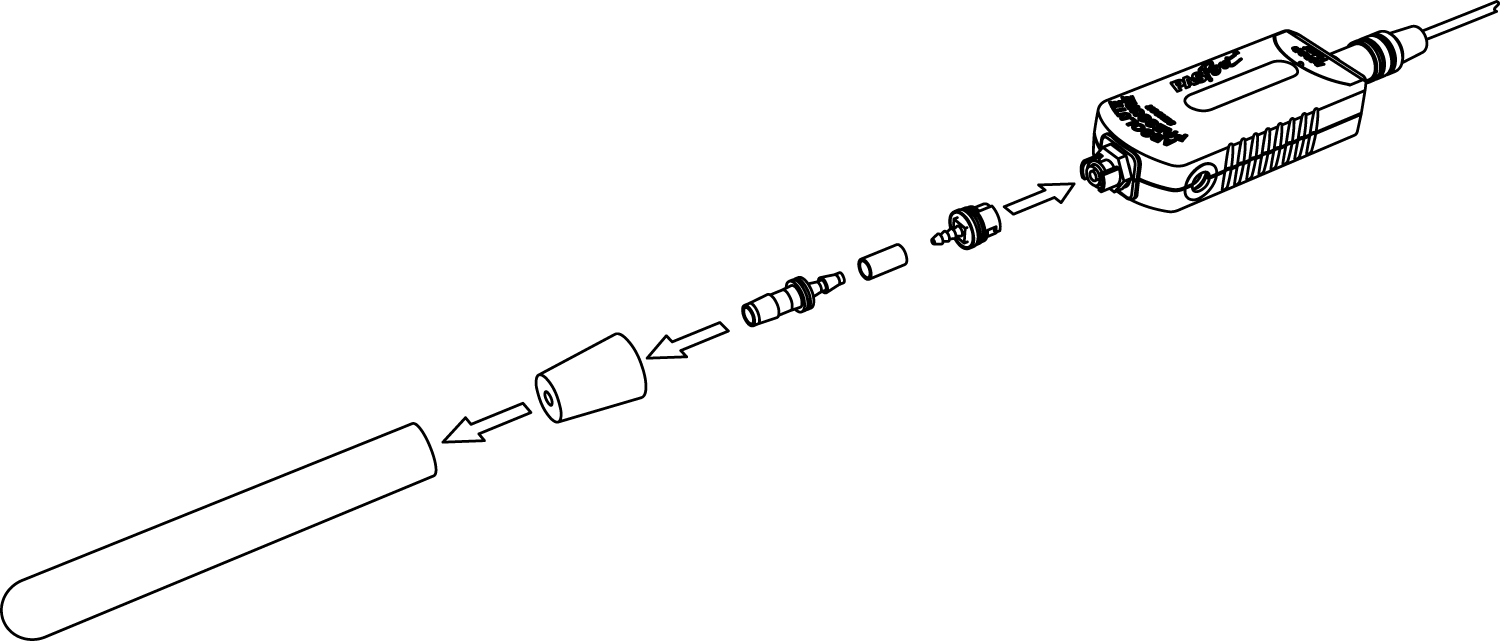 Tubing connector
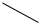 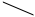 Quick-release
connector
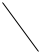 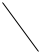 Tubing
Stopper
Percent Oxygen in Air
Setup
Connect the absolute pressure sensor to the data collection system using a sensor extension cable.
Pressure sensor
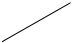 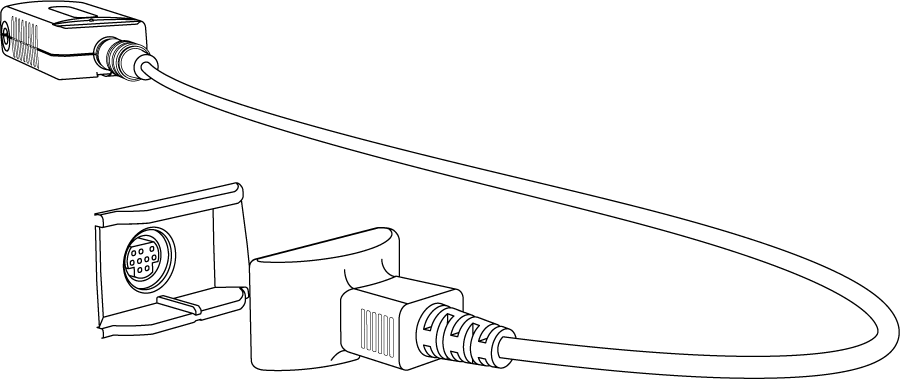 Extension cable
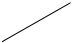 Percent Oxygen in Air
Setup
Insert the quick-release connector into the port of the absolute pressure sensor and then turn the connector clockwise until the fitting “clicks” (about one-eighth of a turn).
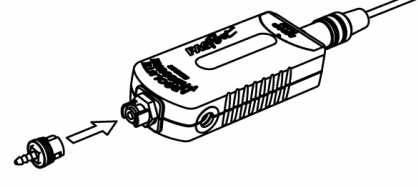 Percent Oxygen in Air
Setup
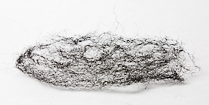 Obtain enough fine mesh steel wool to fill a large test tube about 2/3 full (about 1.0 g).
Stretch the steel wool apart so that a large amount of surface area is exposed.
Clean the steel wool by soaking it in a 150-mL beaker containing approximately 50 mL of vinegar for about one minute. Use a stir rod to fully rinse the steel wool in the vinegar.
Steel wool stretched out.
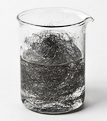 Steel wool soaking in vinegar.
Percent Oxygen in Air
Setup
Q2:Why is it necessary to rinse the steel wool in vinegar?
Remove the steel wool from the beaker of vinegar and wring it out, draining the vinegar into the beaker.  
Stretch apart the steel wool and thoroughly dry it with paper towels.
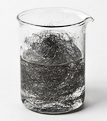 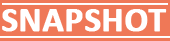 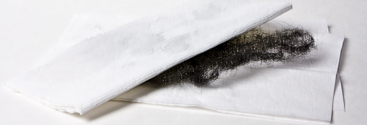 [Speaker Notes: L6 – text box
	[ The steel wool needs to be rinsed in vinegar because … ]]
Percent Oxygen in Air
Setup
Stretch the steel wool apart and shake it in the air to make sure it is dry. 
Put the steel wool in a large test tube making sure that a large surface area is still exposed. Do not pack the steel wool into the bottom of the test tube.
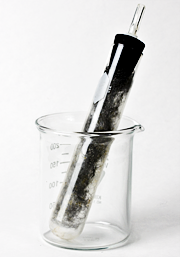 Note:  You may have to gently tap the test tube to get the steel wool to slide down into the test tube.
Steel wool in a large test tube.
Percent Oxygen in Air
Collect Data
Place the stopper into the top of the test tube and tap        to start collecting data.

 	Continue to the next page.
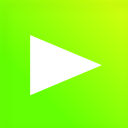 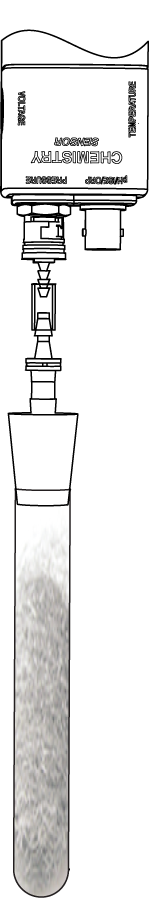 Percent Oxygen in Air
Q3: What is the dependent variable in this experiment? What unit is it measured in?
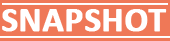 [Speaker Notes: L6 – text box
	[ The dependent variable is … ]
	[ It is measured in … ]]
Percent Oxygen in Air
Q4: What is the independent variable in this experiment? What unit is it measured in?
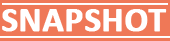 [Speaker Notes: L6 – text box
	[ The dependent variable is … ]
	[ It is measured in … ]]
Percent Oxygen in Air
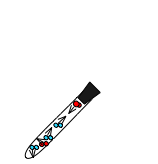 Q5: What molecules are contributing to the pressure you are recording? Be specific.
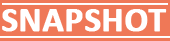 [Speaker Notes: L6- text box
	[ The pressure is due to … ] 
	[ molecules of … ]]
Percent Oxygen in Air
Q6: Write a sentence explaining the reaction occurring in the test tube. Explain where each substance comes from and its physical state (solid, liquid, or gas).
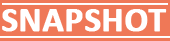 [Speaker Notes: L6 – text box
	[ A reaction is occurring between … ]]
Percent Oxygen in Air
Q7: What is happening to the pressure as the reaction occurs? Why?
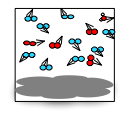 iron
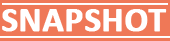 [Speaker Notes: L6 – text box
	[ The pressure is … ]]
Percent Oxygen in Air
Q8: List three changes you observe taking place in the test tube.
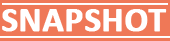 [Speaker Notes: L6 – text box
	[ Three changes taking place in the test tube are … ]]
Percent Oxygen in Air
Collect Data
When the pressure has stabilized (after about 20 to 30 minutes), tap        to stop data collection.
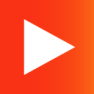 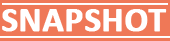 Percent Oxygen in Air
Data Analysis
Determine the initial pressure, final pressure, and the change in pressure.*
	Note: enter these values on the next page.
*To Find the Minimum and Maximum of a Run of Data:
Tap        to open the tools palette.  
Tap        to open the Graph Statistics. 
Choose Minimum and Maximum and tap OK.
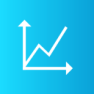 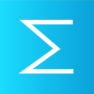 Percent Oxygen in Air
Data Analysis
Record the initial pressure, final pressure, and the change in pressure.
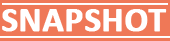 [Speaker Notes: L6 – text box 
	[ Initial pressure … ]
	[ Final pressure … ]
	[ Change in pressure … ]]
Percent Oxygen in Air
Data Analysis
Calculate the percent  oxygen in air.
change in pressure (kPa)
x 100
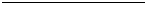 initial pressure (kPa)
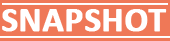 [Speaker Notes: L6 – text box
	[ The percent oxygen in air is … ]]
Percent Oxygen in Air
Analysis
Why did the pressure graph flatten out after a while? (Hint: think about what is happening to the amount of oxygen in the test tube.)
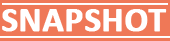 [Speaker Notes: L456 – text box
	[ The pressure graph flattened out because … ]]
Percent Oxygen in Air
Analysis
Why was the pressure not reduced to zero?
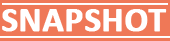 [Speaker Notes: L 456 – text box
	[ The pressure did not make it to zero because … ]]
Percent Oxygen in Air
Synthesis
Gases are often described as having no definite shape and filling the container they occupy. Explain what is happening at the molecular level to give gases these properties.
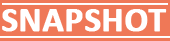 [Speaker Notes: L456 – text box
	[ Gases have indefinite shape and fill the container they occupy because gas molecules … ]]
Percent Oxygen in Air
Synthesis
Explain why solids have a definite shape.
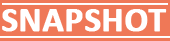 [Speaker Notes: L456 – text box
	[ Solids have a definite shape because molecules or atoms in a solid are … ]]
Percent Oxygen in Air
Synthesis
Chemical reactions stop when one of the reactants is used up. This reactant is called the limiting reactant because it limits the amount of product that is made. In this lab, rust was the product. What was the limiting reactant?
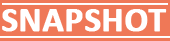 [Speaker Notes: L456 – text box
	[ The limiting reactant was … ]]
Percent Oxygen in Air
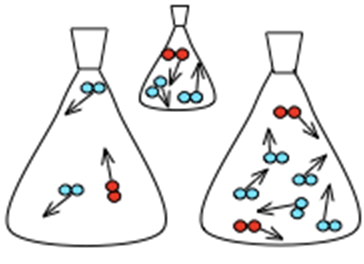 Multiple Choice
Which of the following variables affects the pressure of a gas? 
the number of gas molecules
the temperature of the gas molecules
the volume of the container the gas molecules are in
all of the above
100 mL
500 mL
500 mL
Air inside flasks
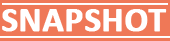 [Speaker Notes: L6 – text box
	[ The best choice is … ]]
Percent Oxygen in Air
Multiple Choice
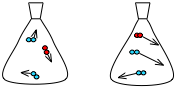 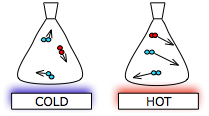 If you increase the temperature of a gas, what will happen to the pressure? 
It will stay the same.  
It will increase. 
It will decrease. 
There is not enough information to answer this question.
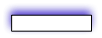 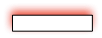 COLD
HOT
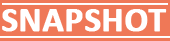 [Speaker Notes: L6 – text box
	[ The best choice is … ]]
Percent Oxygen in Air
Multiple Choice
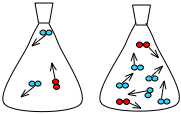 If you increase the number of gas molecules in a container, what will happen to the pressure?
It will stay the same.  
It will increase. 
It will decrease. 
There is not enough information to answer this question.
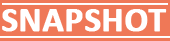 [Speaker Notes: L6 – text box
	[ The best choice is … ]]
Percent Oxygen in Air
Multiple Choice
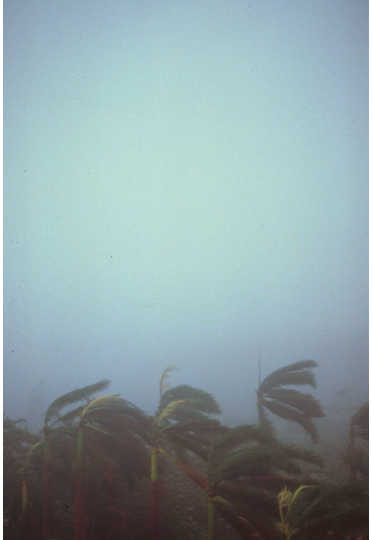 Approximately what percentage of air is made up of oxygen gas? 
 less than 5% 
  20%
  70% 
  more than 80%
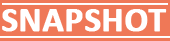 [Speaker Notes: L6 – text box
	[ The best choice is … ]]
Percent Oxygen in Air
Multiple Choice
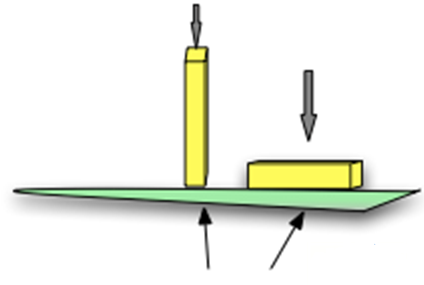 Pressure is best described as ___________.
a force spread over an area 
the motion of molecules
the space between molecules in a gas
a strong force
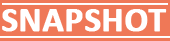 [Speaker Notes: L6 – text box
	[ The best choice is … ]]
Percent Oxygen in Air
Congratulations!
You have completed the lab.
Please remember to follow your teacher's instructions for cleaning-up and submitting your lab.
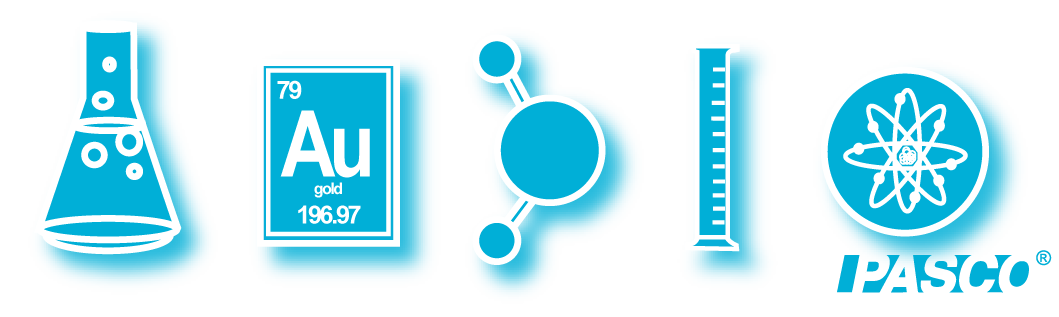 [Speaker Notes: Color scheme (RGB values)
biology 121, 173, 54
chemistry 0 176, 216
physics 0, 102, 204
earth 204, 102, 0
middle 153, 102, 153
elementary 255, 51, 0]
Percent Oxygen in Air
References
All images were taken from PASCO documentation, public domain clip art, or Wikimedia Foundation Commons

  AIR POLLUTION  http://commons.wikimedia.org/wiki/Image:Pollution_de_l%27air.jpg
  MINI THERMOMETER http://freeclipartnow.com/small-icons/miscellaneous/thermometer-1.jpg.html
  RUST  http://commons.wikimedia.org/wiki/File:Oxid_%C5%BEelezit%C3%BD.PNG
CORROSIVE WARNING http://commons.wikimedia.org/wiki/Image:DIN_4844-2_Warnung_vor_Aetzenden_Stoffen_  D-W004.svg
  BE SAFE  http://freeclipartnow.com/signs-symbols/warnings/safety-hands.jpg.html
  VINEGAR http://freeclipartnow.com/household/chores/cleaners/vinegar.jpg.html
  BEAKER http://www.freeclipartnow.com/science/flasks-tubes/beaker-2.jpg.html
  BEAKER  http://freeclipartnow.com/science/flasks-tubes/beaker.jpg.htm